Monitoring and sharing information about HPAI in the Canadian Arctic: lessons learned in the past two years
David Hik, Chief Scientist/Executive Director (Programs)
23 August 2023
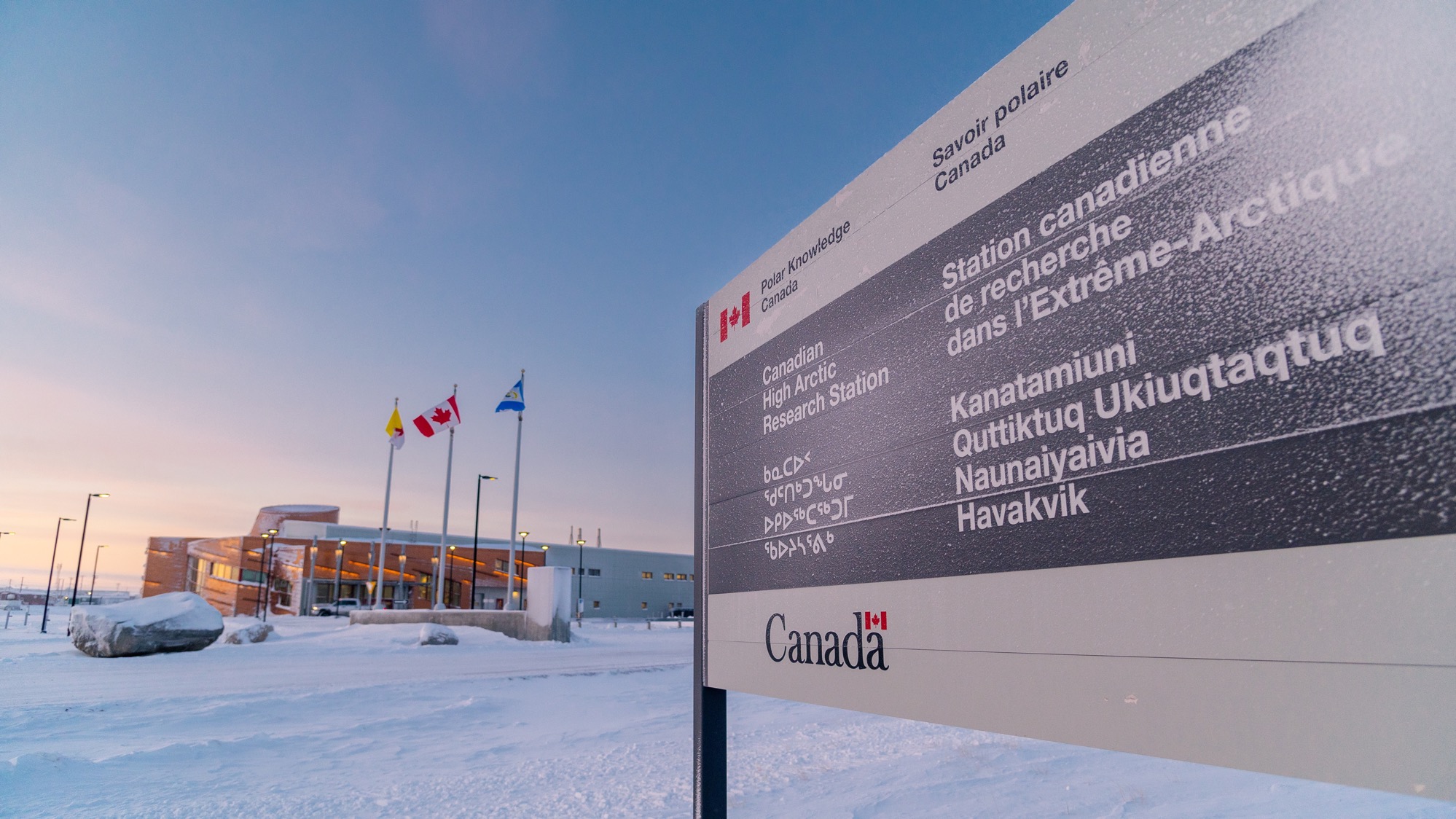 2
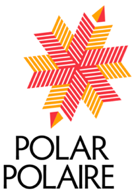 Improving Wildlife Health Monitoring and Surveillance
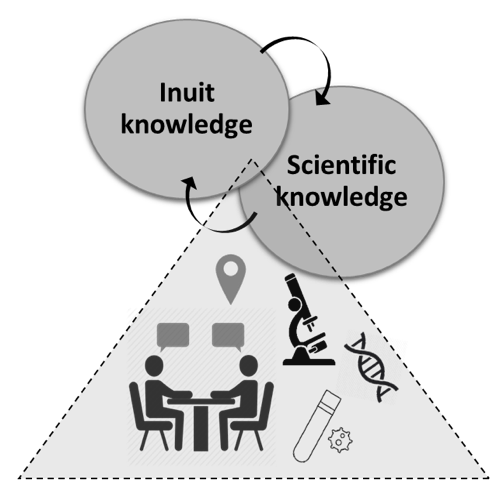 Participatory epidemiology research on wildlife health
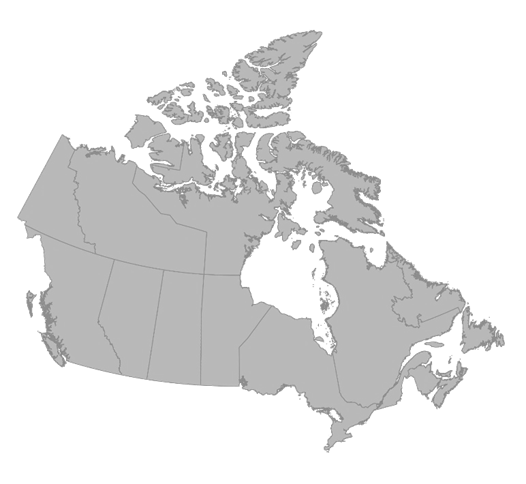 Narwhal
Inuit Qaujimajatuqangit is documented and used alongside Western Science to improve our understanding of health status of wildlife populations.
Muskox 
Caribou 
Predators
Bottom-up process
Polar bear
POLAR leads:  Dr. Mathilde Tomeselli
	          Dr. Andrew Bresnahan
Participatory Wildlife Health Surveillance
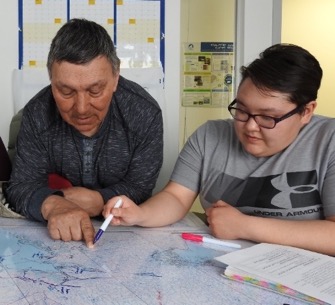 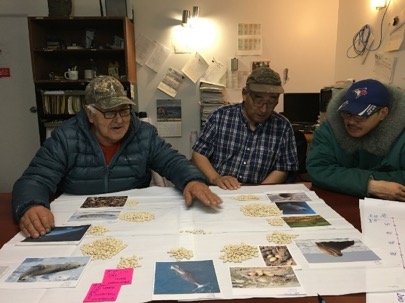 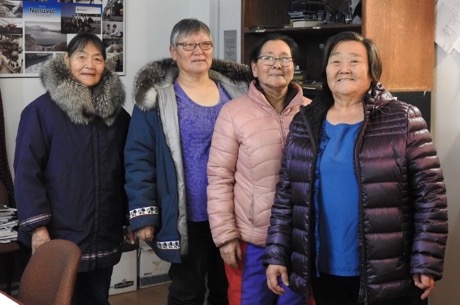 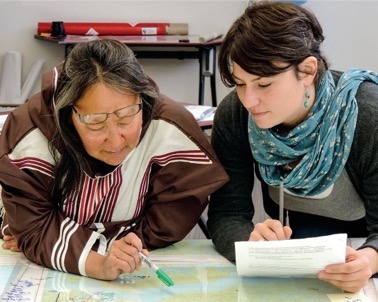 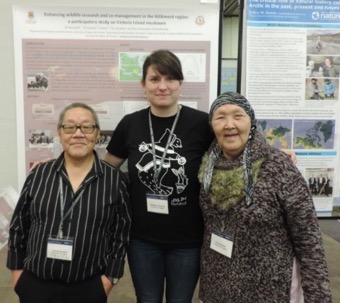 3
https://www.canada.ca/en/polar-knowledge/publications/avian-influenza-in-canada.html
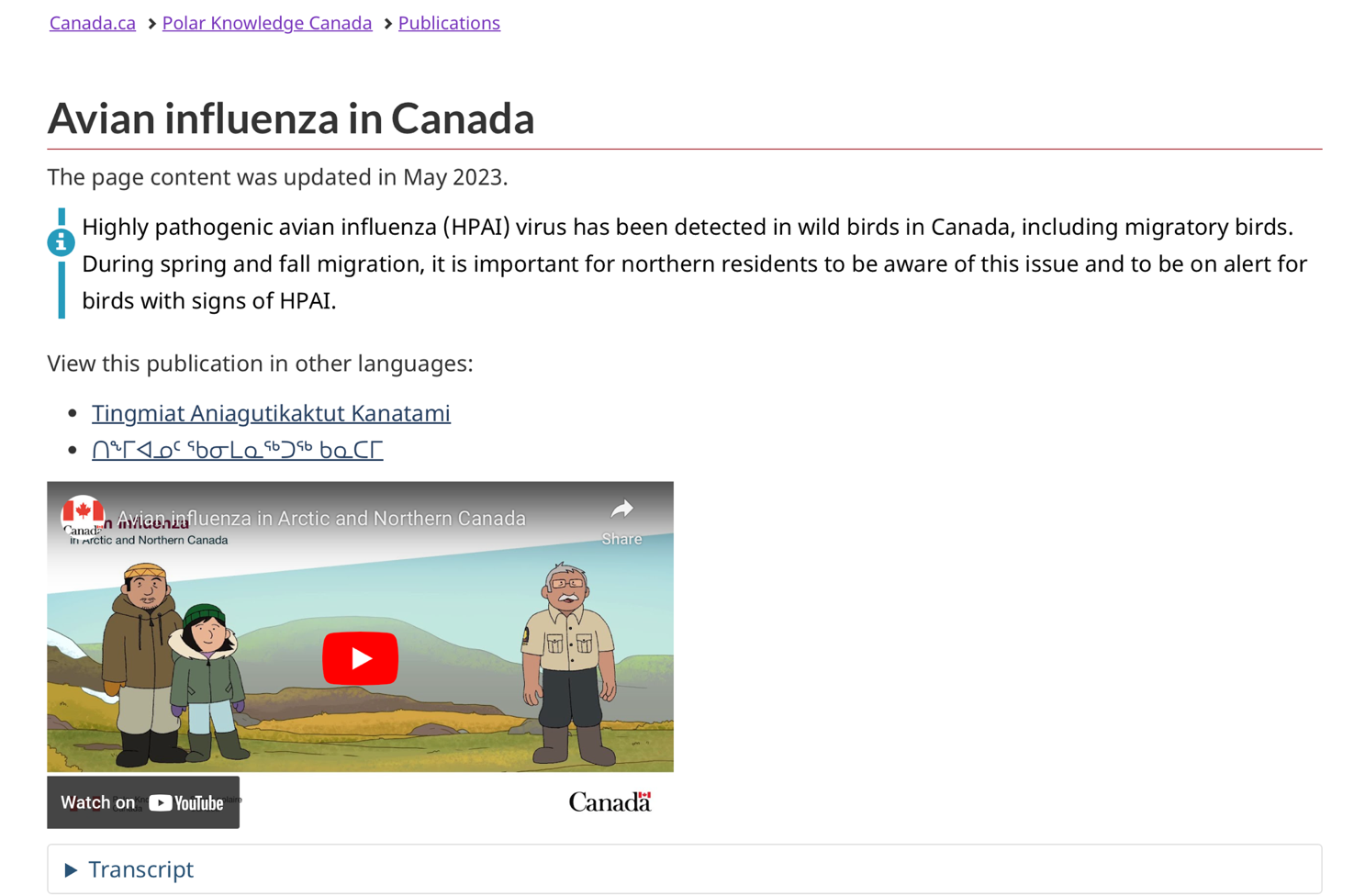 This webpage contains links to all 
of the information I will discuss 
(and more)

And make sure to watch the 
information video!
4
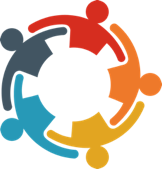 Working framework for a coordinated response: example of intra- and inter-agency collaboration and teamwork
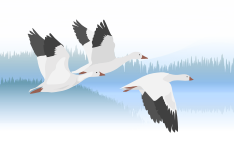 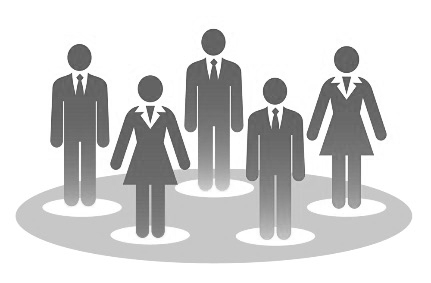 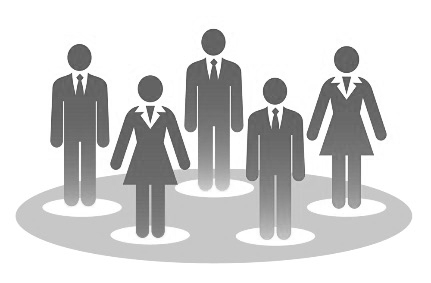 HPAI
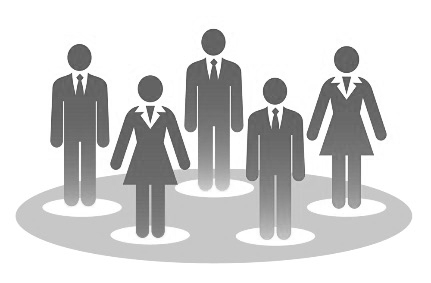 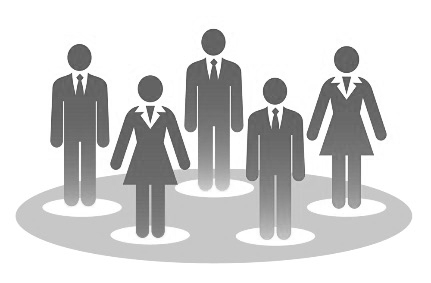 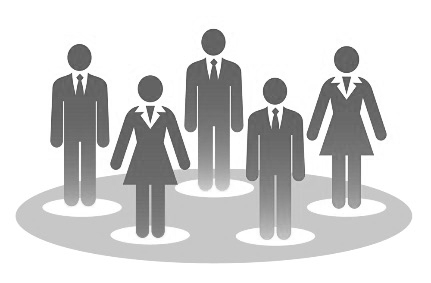 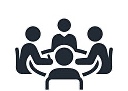 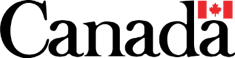 PHAC
ISC
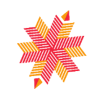 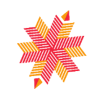 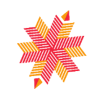 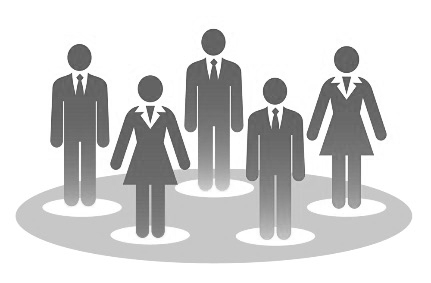 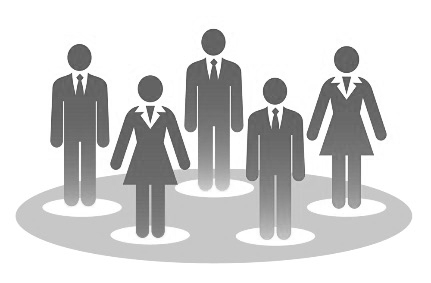 Planned engagement with KRWB
Spring 2022
Knowledge Mobilization Team
S&T Team
Communications Team
Communication 
& distribution plan
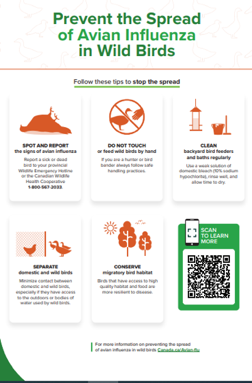 CFIA
ECCC (CWS)
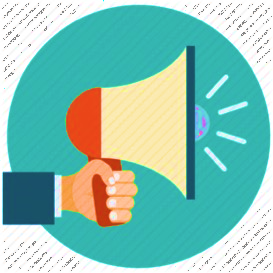 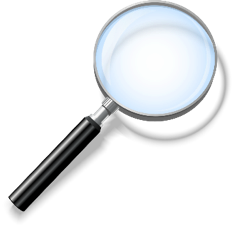 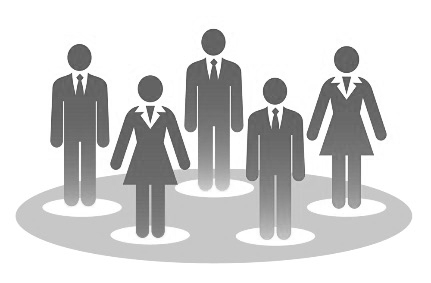 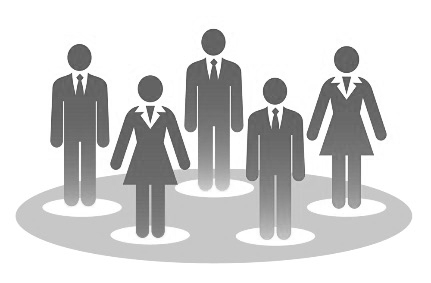 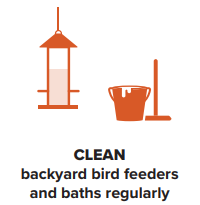 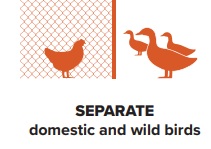 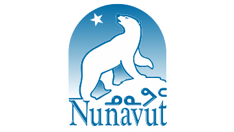 Environment, Health & Comms Depts
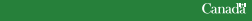 5
This Photo by Unknown Author is licensed under CC BY
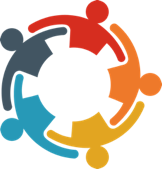 POLAR led on efforts to provide information acrossnorthern Canada
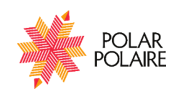 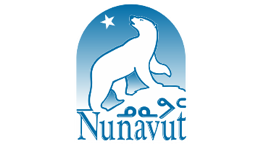 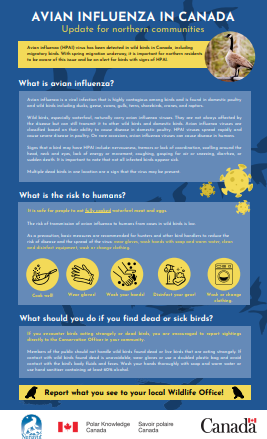 Content development
with northern relevance
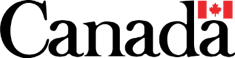 HPAI factsheet
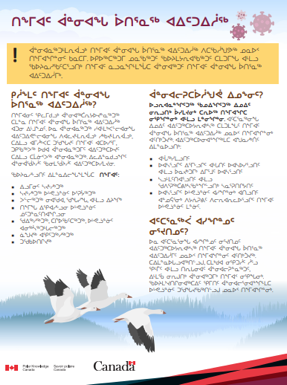 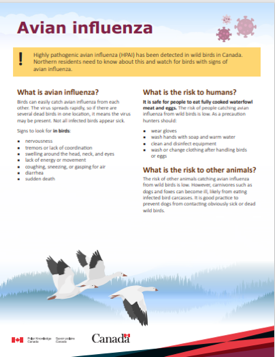 POLAR Web content 
Print-friendly PDFs EN FR IK IN Media campaign
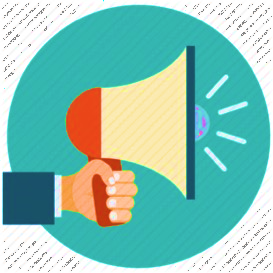 POLAR mandate area
across Canada (ECCC reports)
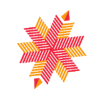 Updated as needed
6
This Photo by Unknown Author is licensed under CC BY
Developing operating protocols and monitoring strategy
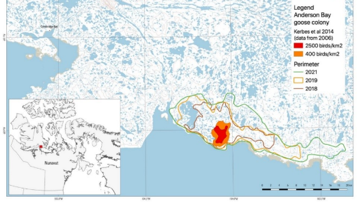 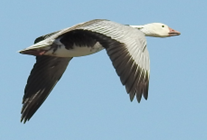 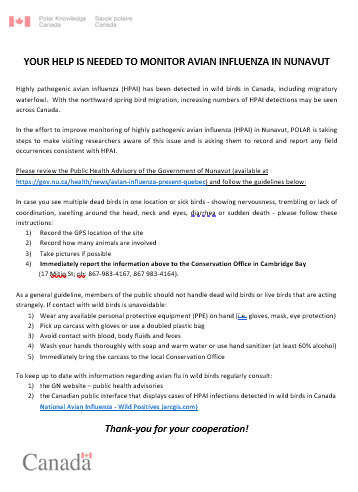 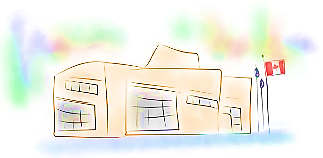 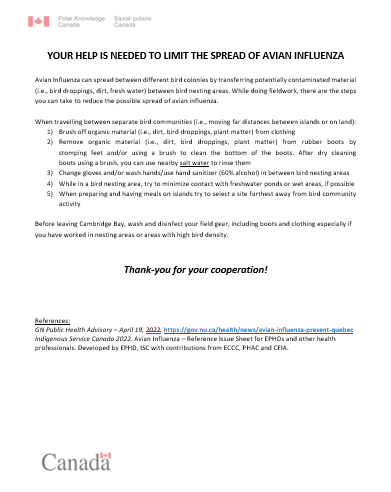 Facilities and Research 
Support at CHARS
Anderson Bay goose colony
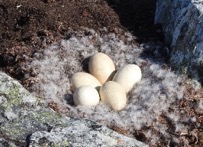 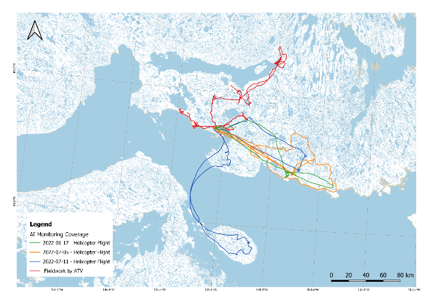 General field 
operations
Protocols for field operations
Protocols for visiting researchers
Summer field season  2022 and 2023
7
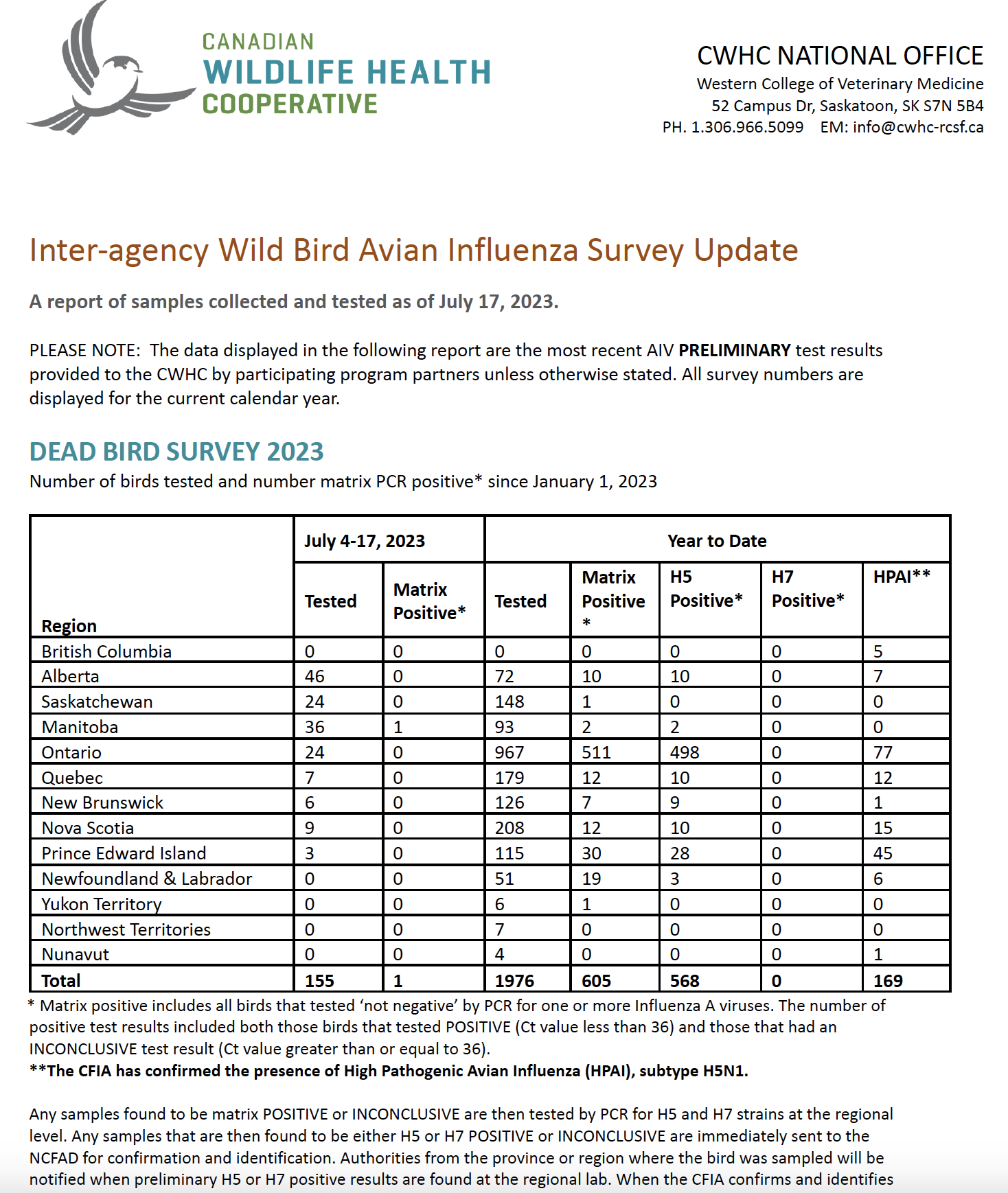 http://www.cwhc-rcsf.ca/avian_influenza_biweekly_reports.php
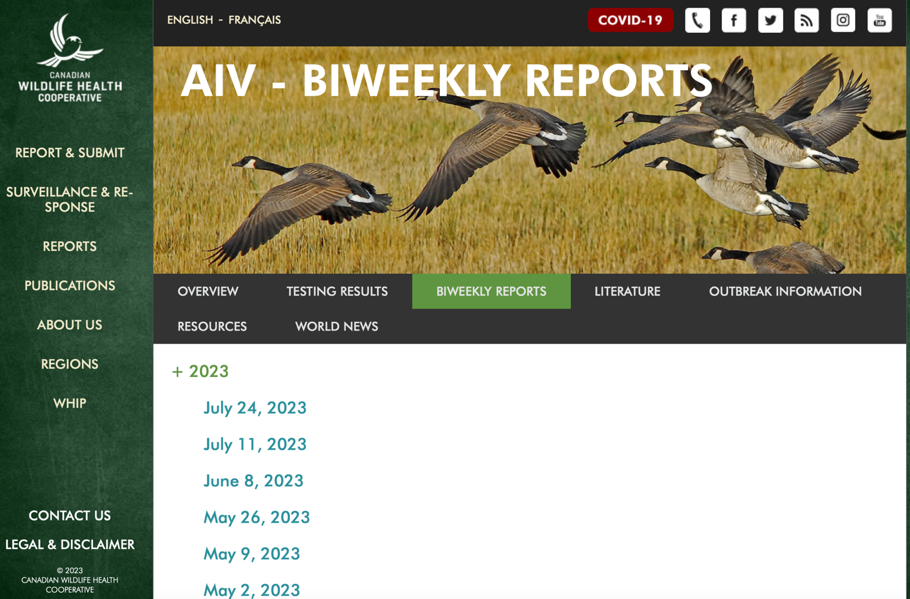 Biosurveillance results are posted every second week
8
https://cfia-ncr.maps.arcgis.com/apps/dashboards/89c779e98cdf492c899df23e1c38fdbc
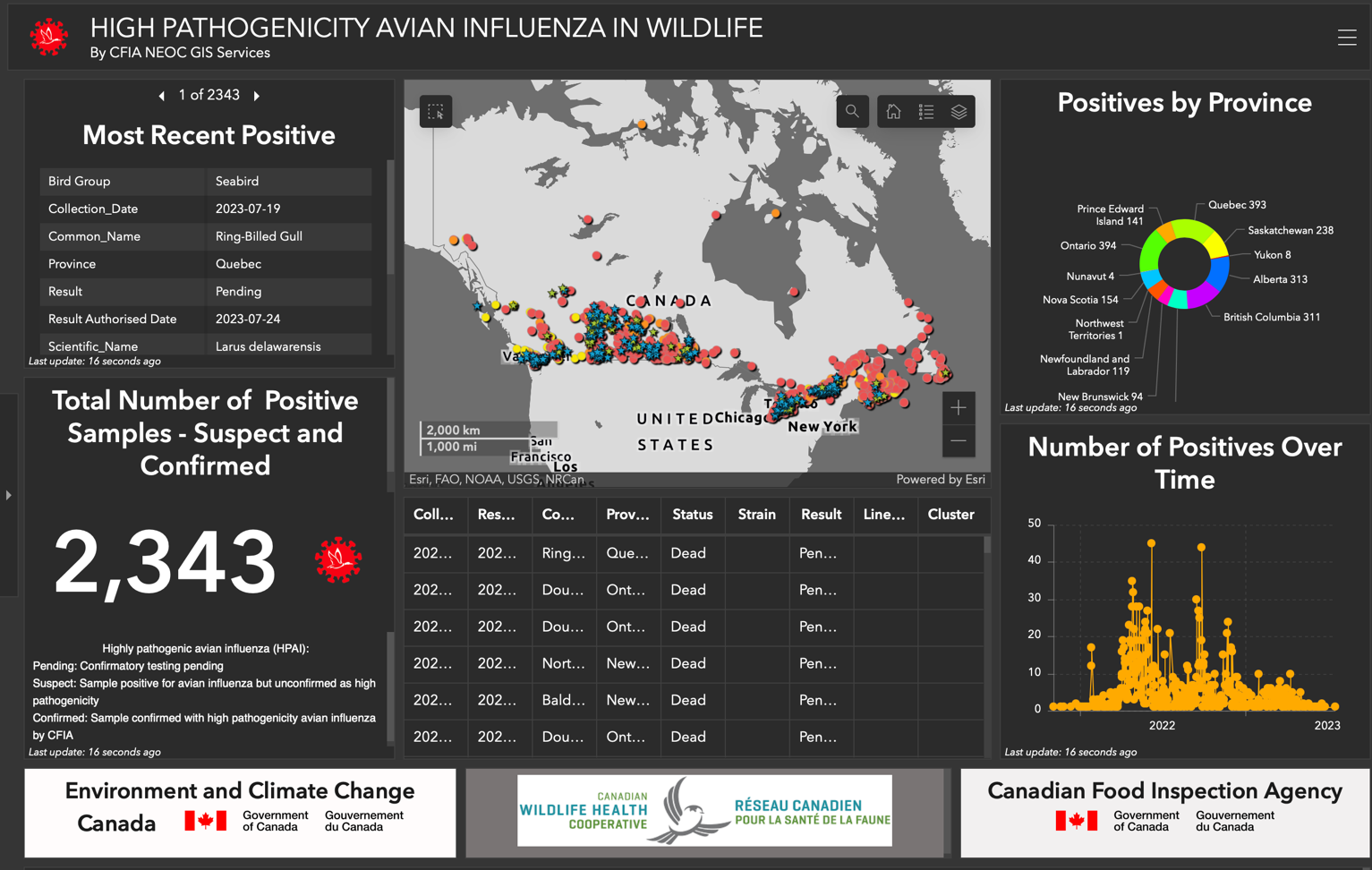 Positive results
are mapped and 
searchable as new
Information becomes 
available
9
Please contact POLAR for more information:Andrew Bresnahan: andrew.bresnahan@polar-polaire.gc.ca David Hik: david.hik@polar-polaire.gc.ca
Email
Info@polaire.gc.ca
Instagram
polar.knowledge (EN)
savoir.polaire (FR)
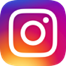 Twitter
@POLARCanada (EN)
@POLAIRECanada (FR)
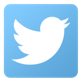 Facebook
Polar Knowledge Canada (EN) 
Savoir polaire Canada (FR)
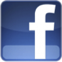 Website	
http://www.canada.ca/en/polar-knowledge  (English)
http://www.canada.ca/fr/savoir-polaire  (French)
10